OGRES SĀKUMSKOLA                         LEPOJAS
2020./2021. mācību gads
PALDIES 1.KLAŠU SKOLĒNIEM PAR ČAKLO MĀCĪŠANOS!
Mūsu labākie 2. klasēs
2.a klase  - Eva Zariņa
2.b klase - Alise Vikštreine
2.c klase – Alise Kleina
2.d klase – Elizabete Turķe
2.e klase -  Agate Arieta Kabakova
Mūsu labākie 3. klasēs
3.a klase –Annika Millere
3.b klase –Šarlote Miķelsone
3.c klase – Evelīna Rutkovska
3.d klase –Toms Barlo
Mūsu labākie 4. klasēs
4.a klase – Līga Mauriņa
4.b klase – Kate Mazure
4.c klase – Alise Arnīte
4.d klase – Elizabete Skujiņa
4.e klase – Sofija Rudzīte
Mūsu labākie 5. klasēs
5.a klase – Anna Zudāne
5.b klase – Madara Jagmane
5.c klase – Paula Amanda Dīriņa
5.d klase – Nora Keserovska 
5.e klase – Betija Trautmane
Mūsu labākie 6. klasēs
6.a klase – Ringolds Bērziņš 
6.b klase – Marta Videmane 
6.c klase – Anna Sala 
6.d klase – Guste Strazdiņa 
6.e klase – Keita Fjodorova 
6.g klase - Annika Ramza
IR UZTAPIS MŪSU SKOLAS JAUNĀ 2021. GADA KALENDĀRS
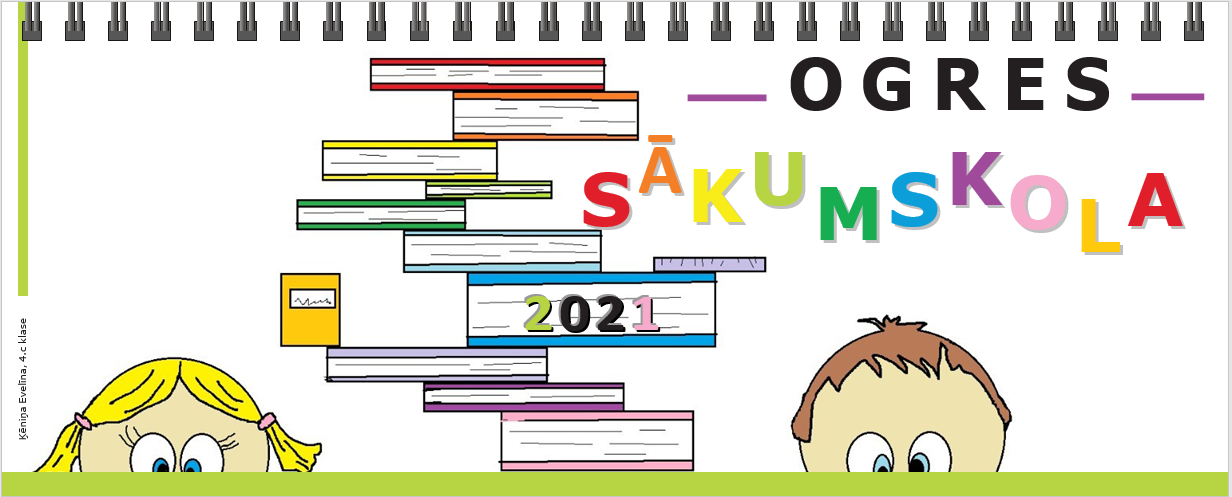 PAR TITULBILDI PATEICAMIES
4.C KLASES SKOLNIECEI EVELĪNAI ĶĒNIŅAI
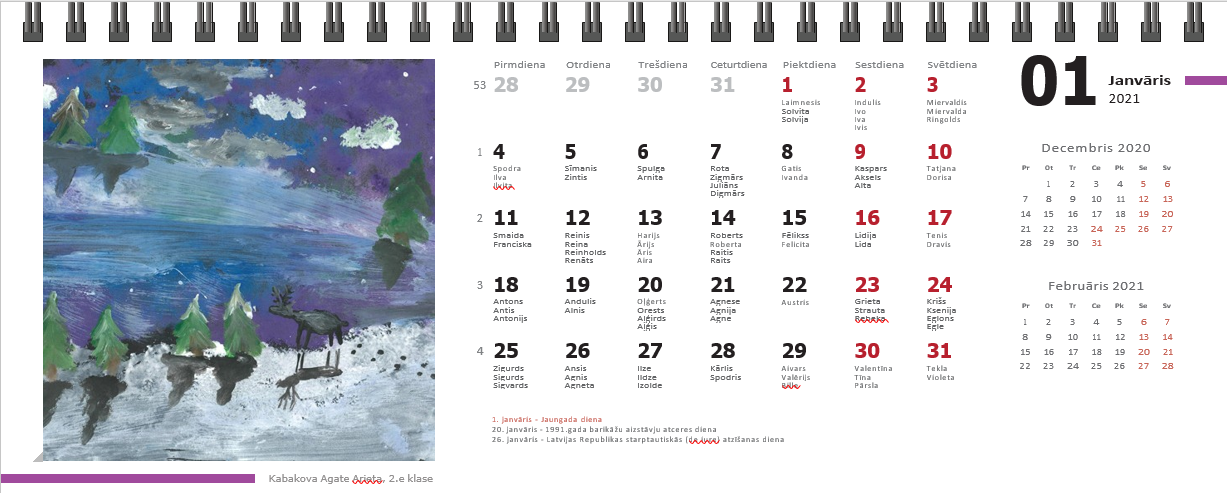 PAR JANVĀRI PATEICAMIES
2.E KLASES SKOLNIECEI AGATEI ARIETAI KABAKOVAI
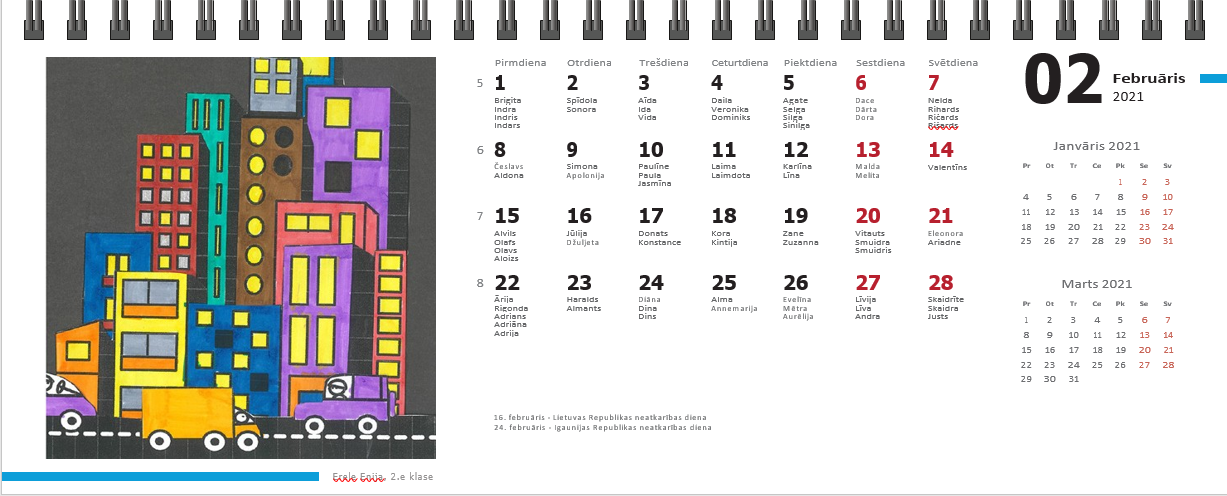 PAR FEBRUĀRI PATEICAMIES
2.E KLASES SKOLNIECEI ENIJAI ERELEI
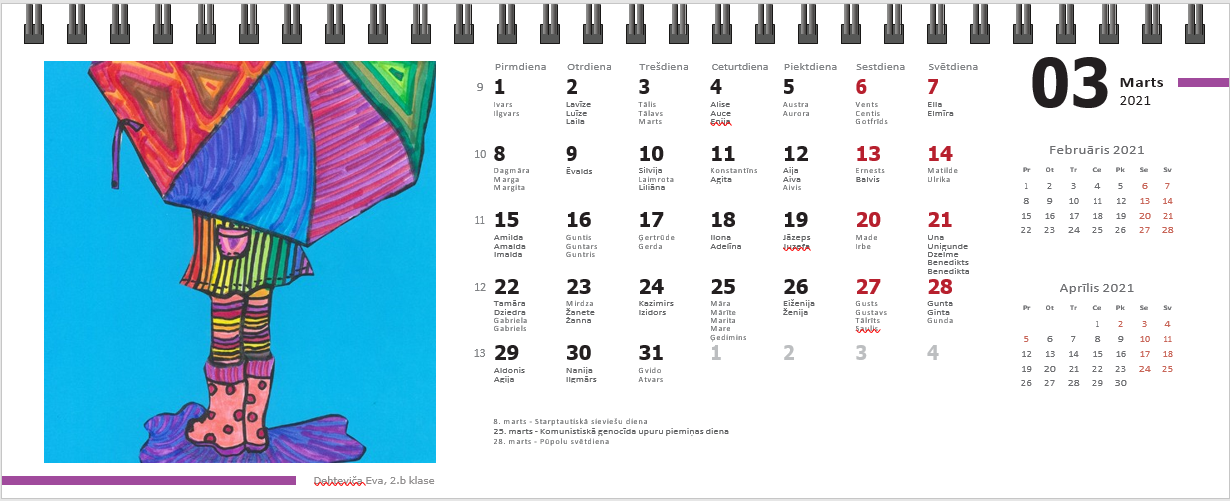 PAR MARTU PATEICAMIES
2.B KLASES SKOLNIECEI EVAI DEHTEVIČAI
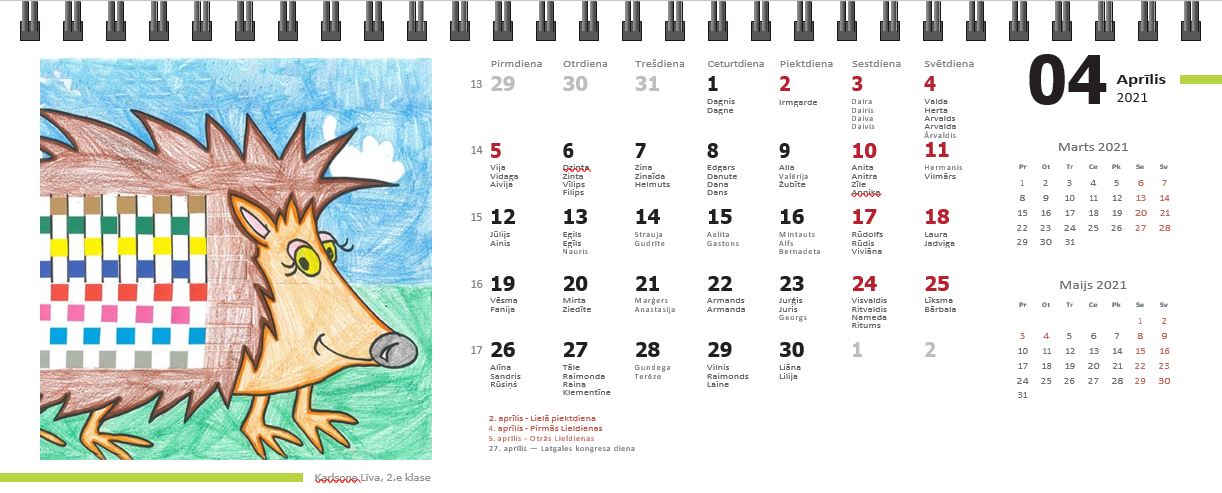 PAR APRĪLI PATEICAMIES
2.E KLASES SKOLNIECEI LĪVAI KARLSONEI
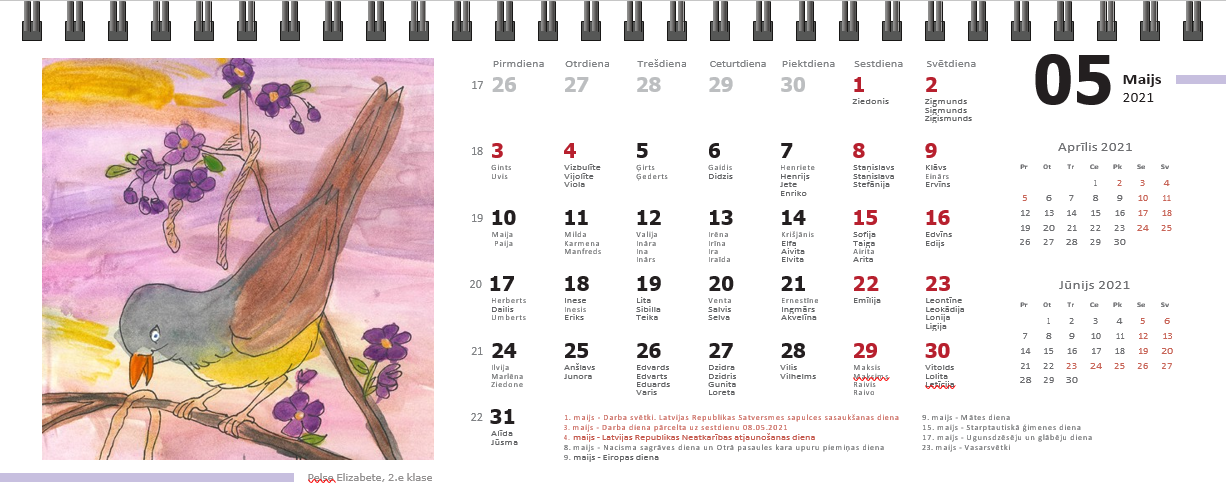 PAR MAIJU PATEICAMIES
2.E KLASES SKOLNIECEI ELIZABETEI PELSEI
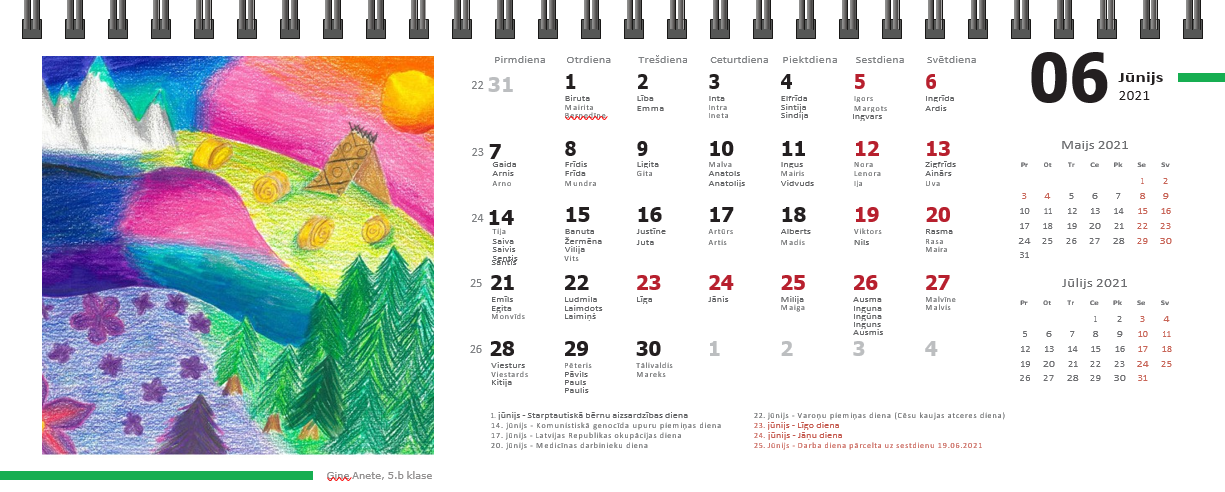 PAR JŪNIJU PATEICAMIES
5.B KLASES SKOLNIECEI ANETEI ĢINEI
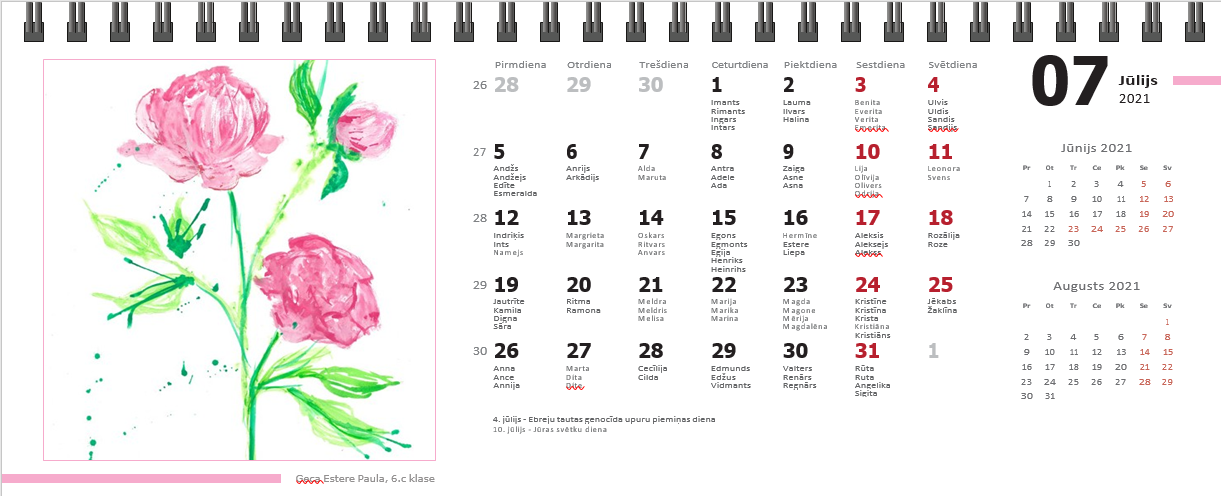 PAR JŪLIJU PATEICAMIES
6.C KLASES SKOLNIECEI ESTEREI PAULAI GECAI
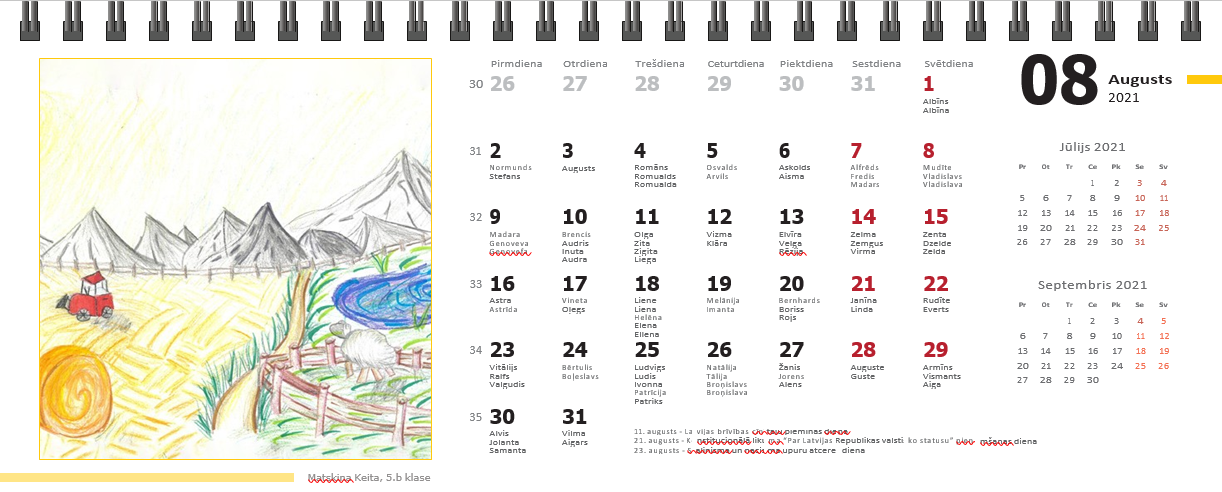 PAR AUGUSTU PATEICAMIES
5.B KLASES SKOLNIECEI KEITAI MATSKINAI
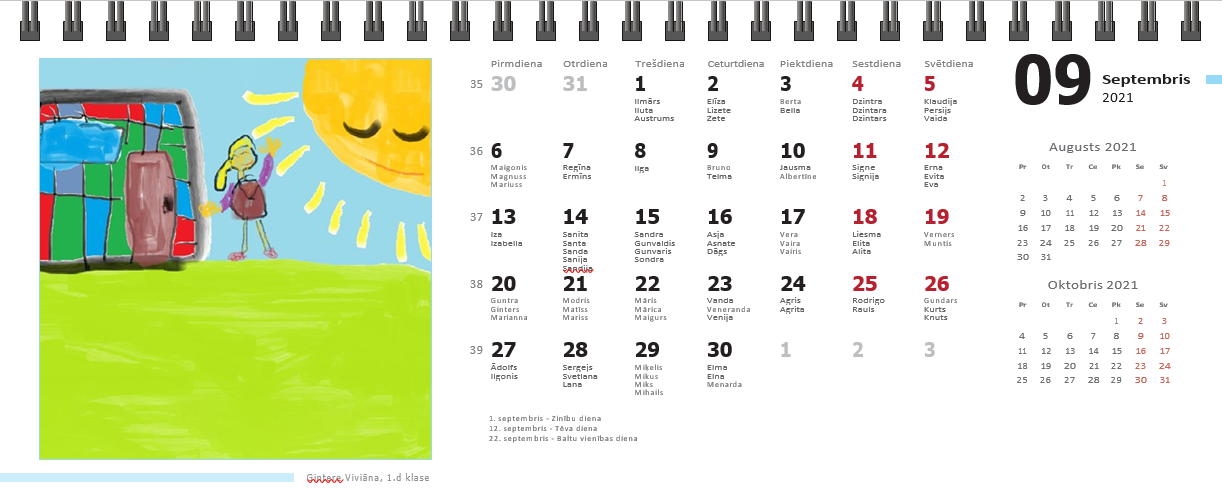 PAR SEPTEMBRI PATEICAMIES
1.D KLASES SKOLNIECEI VIVIĀNAI GINTEREI
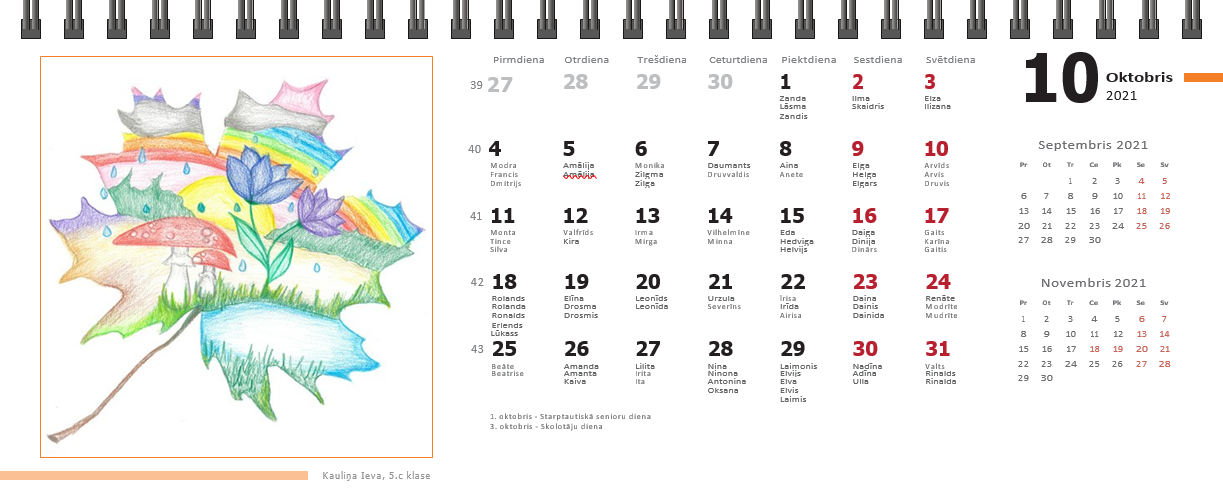 PAR OKTOBRI PATEICAMIES
5.C KLASES SKOLNIECEI IEVAI KAULIŅAI
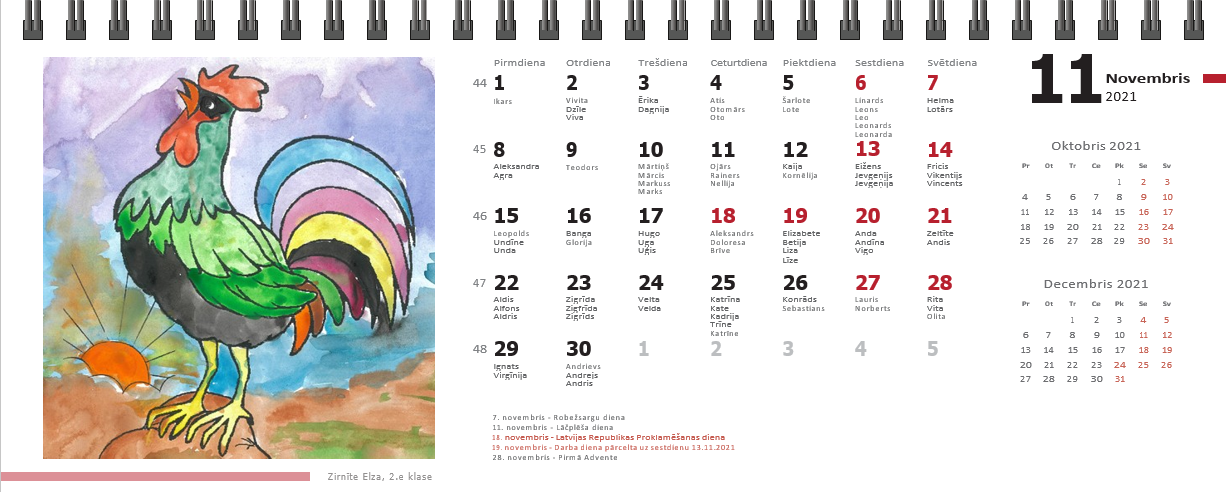 PAR NOVEMBRI PATEICAMIES
2.E KLASES SKOLNIECEI ELZAI ZIRNĪTEI
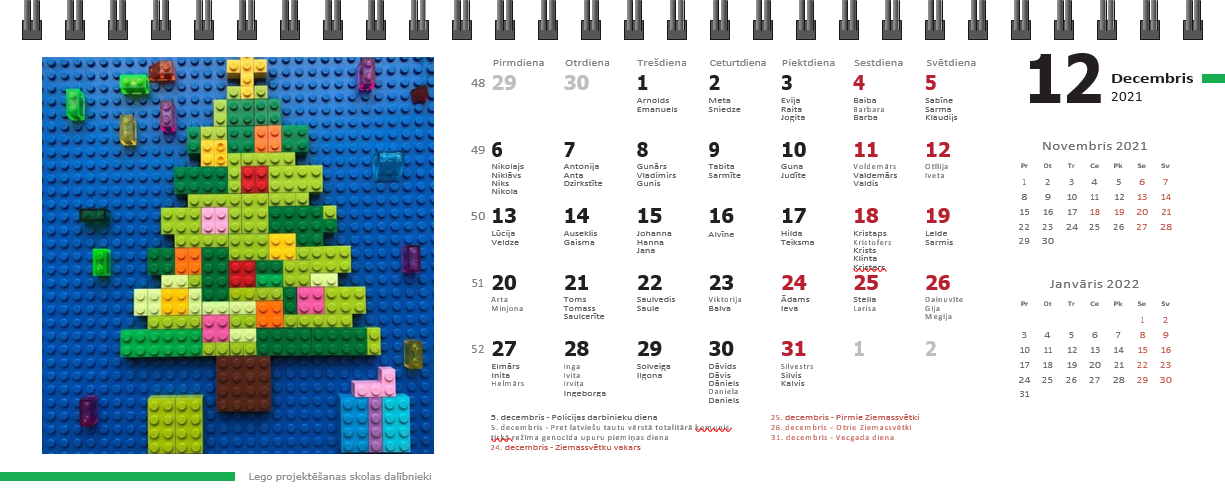 PAR DECEMBRI PATEICAMIES
LEGO PROJEKTĒŠANAS SKOLAS DALĪBNIEKIEM, 
ČAKLAJIEM 2.A KLASES SKOLĒNIEM: 
ZEMGUSAM ZIŅĢĪTIM, EMĪLAM ZEMĪTIM, RIČARDAM DIVANOVSKIM
LAIMĪGU JAUNO GADU!
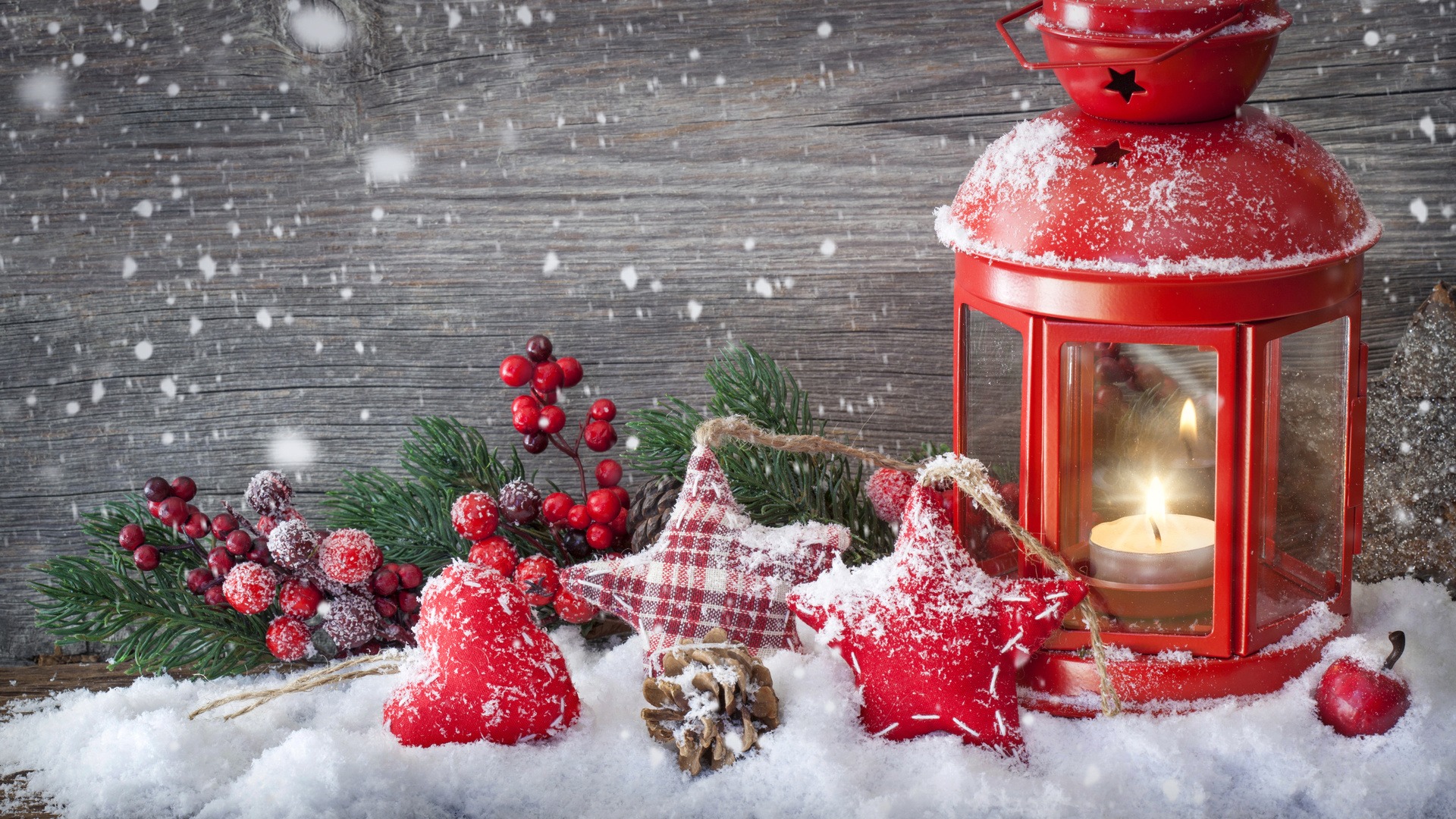